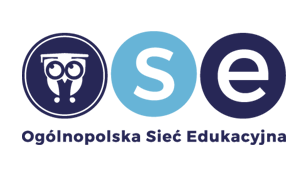 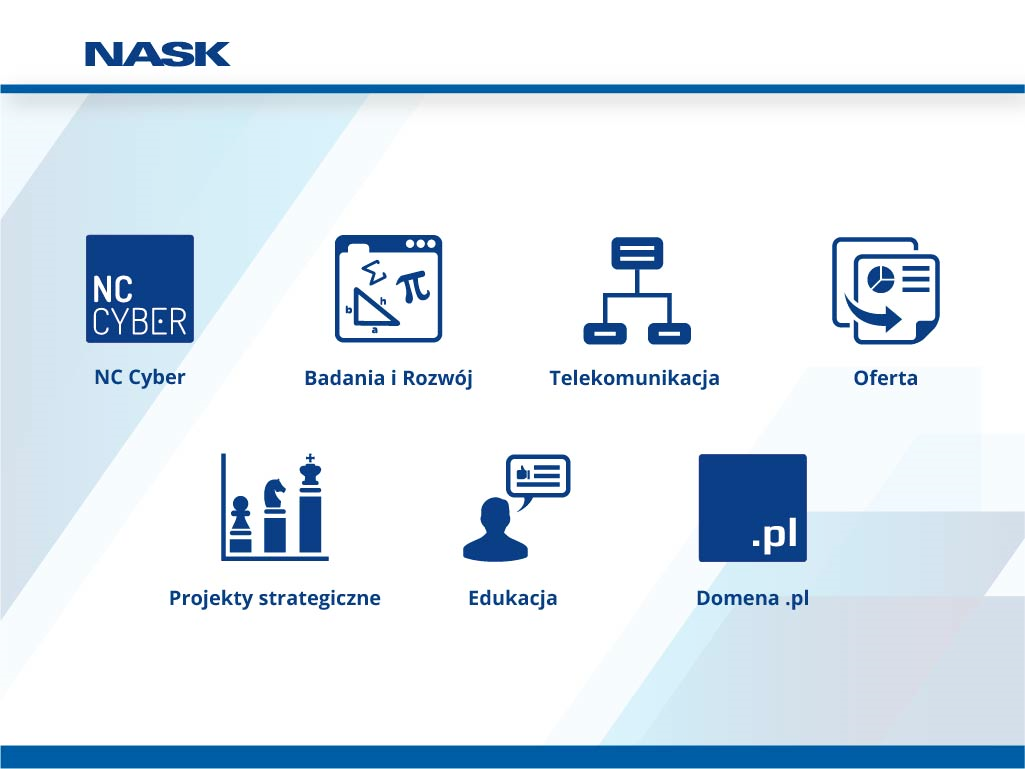 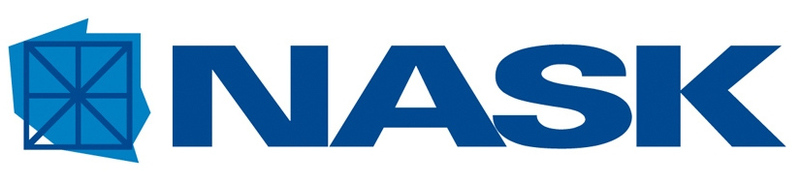 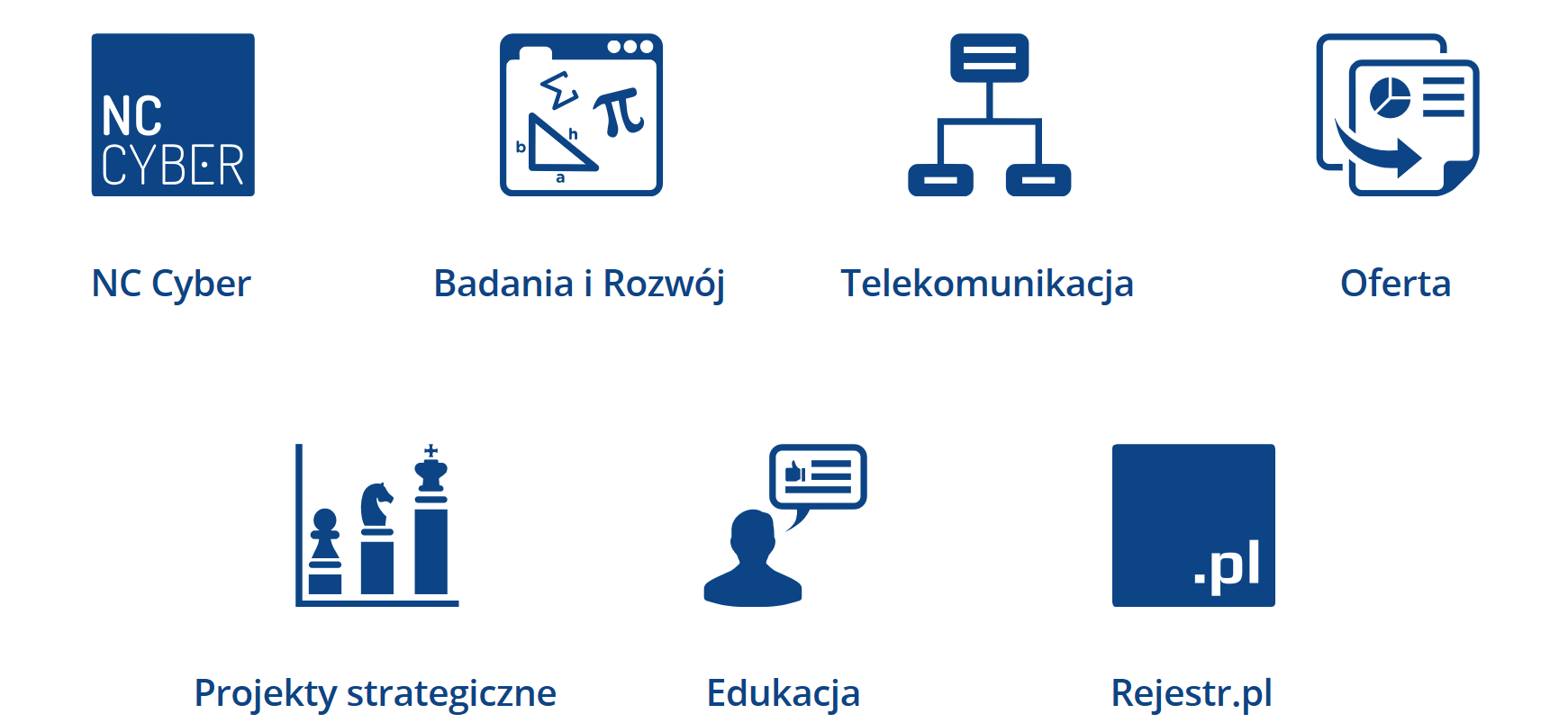 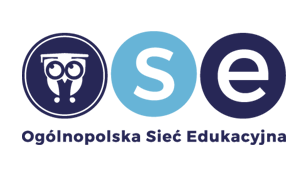 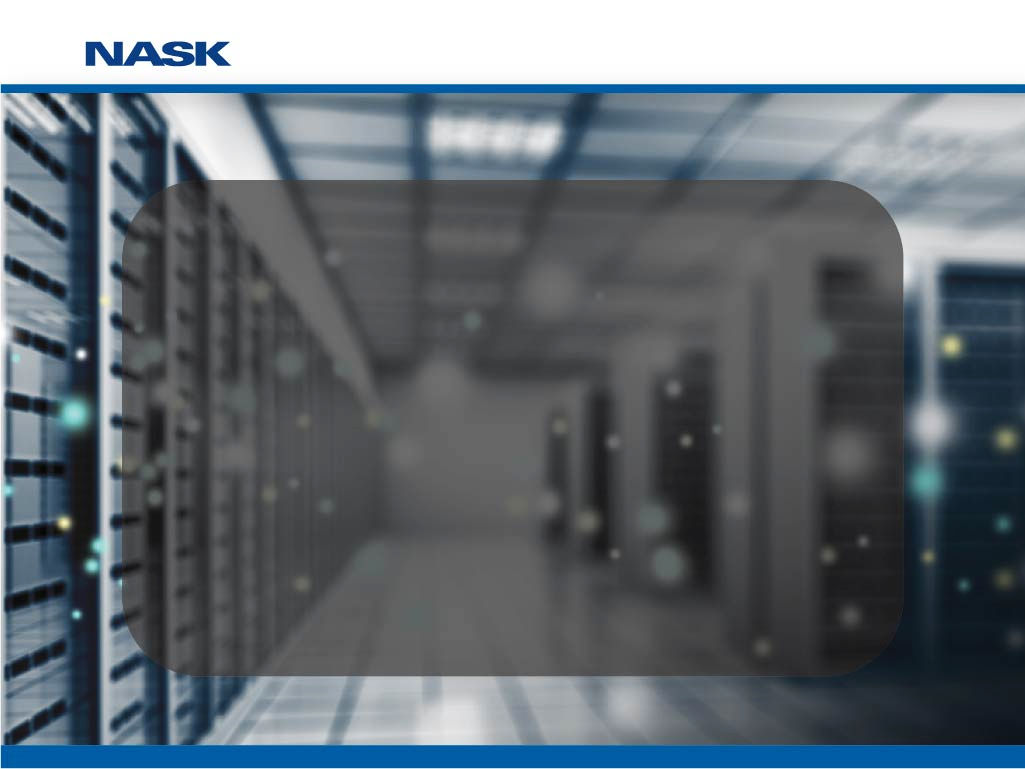 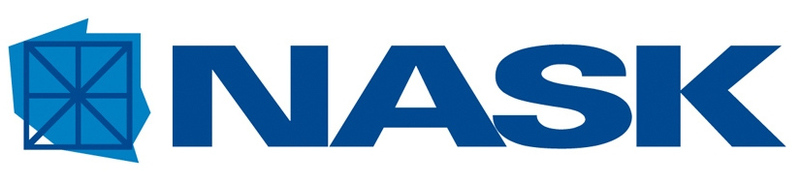 2/3 szkół jest podłączonych do szybkiego internetu.
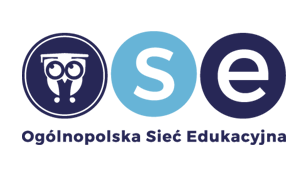 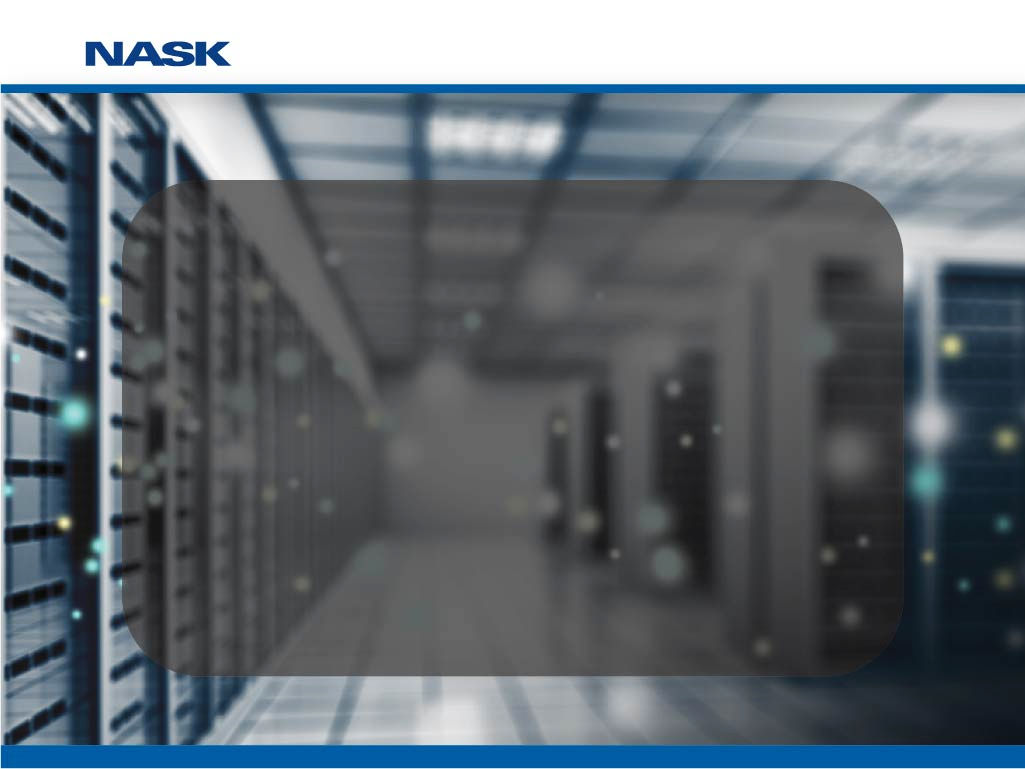 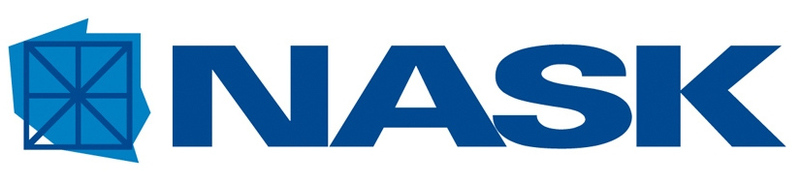 W szkole brakuje wiedzy i zasobów do zapewnienia bezpiecznego korzystania z sieci.
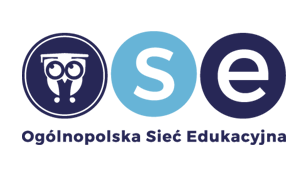 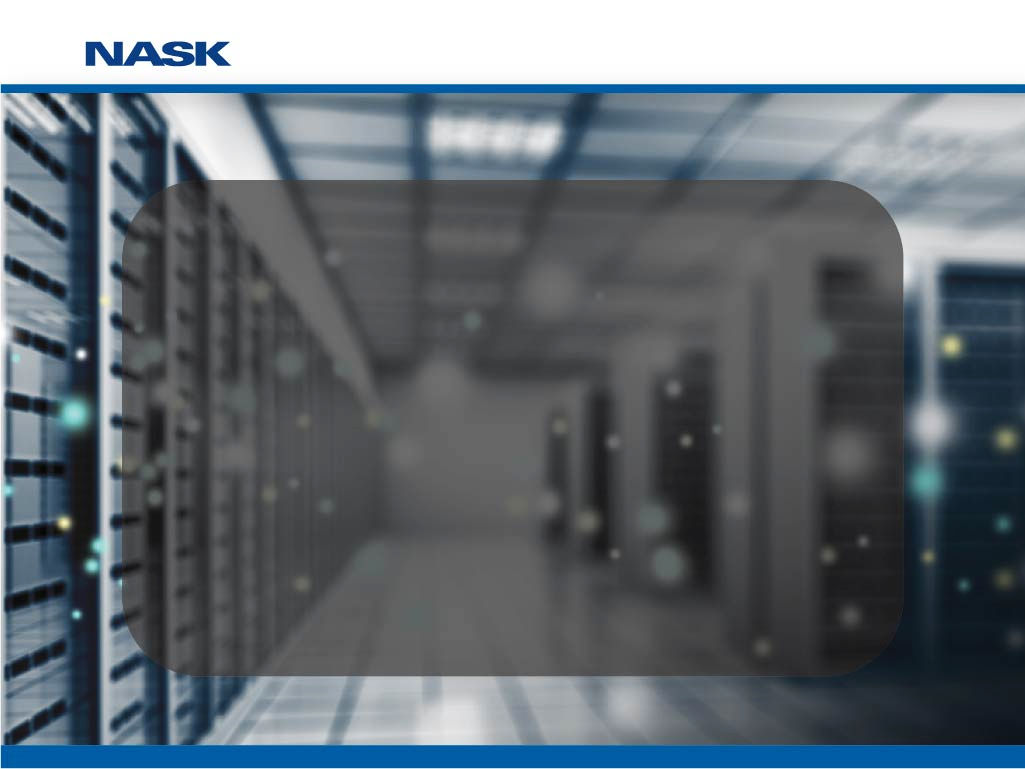 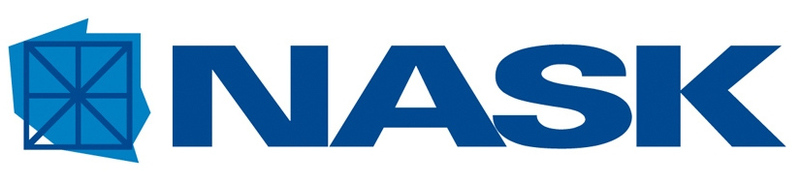 W szkole brakuje standardów bezpiecznego korzystania z sieci.
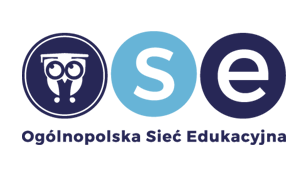 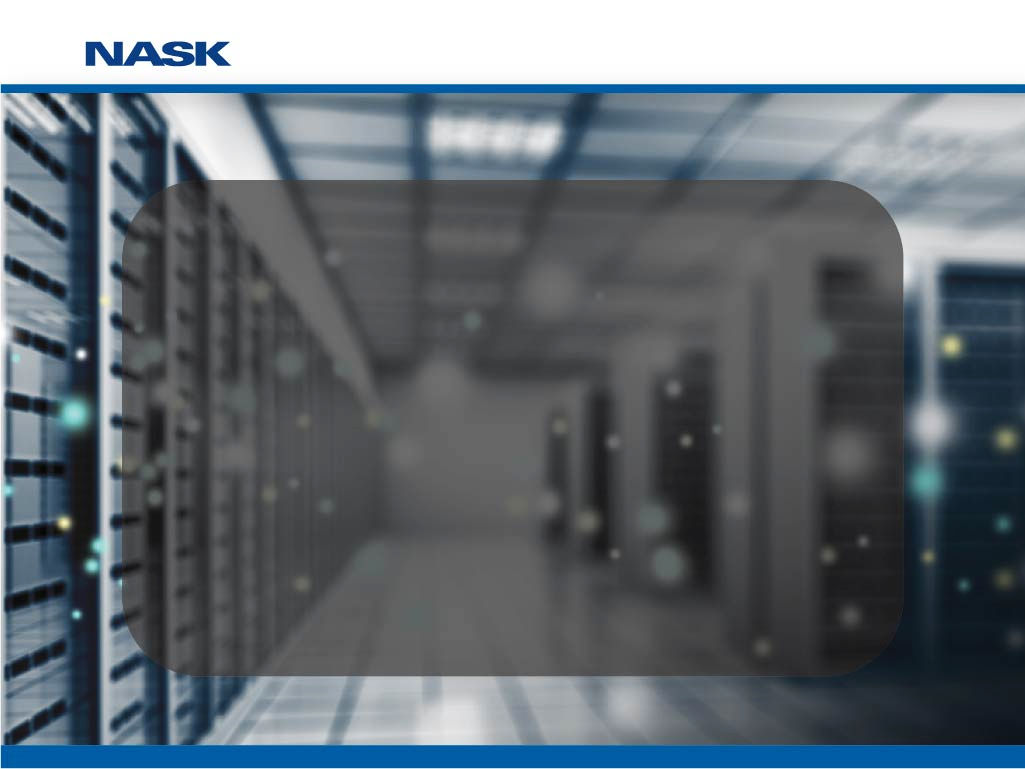 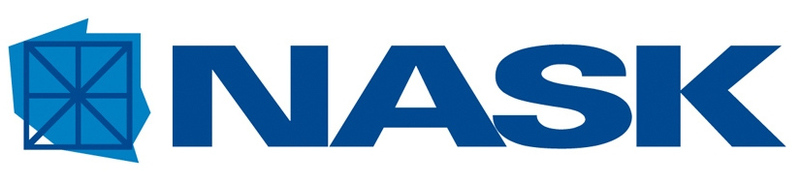 Uczeń przychodzi do szkoły z własnym sprzętem internetowym – nie jest to BYOD.
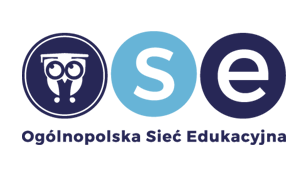 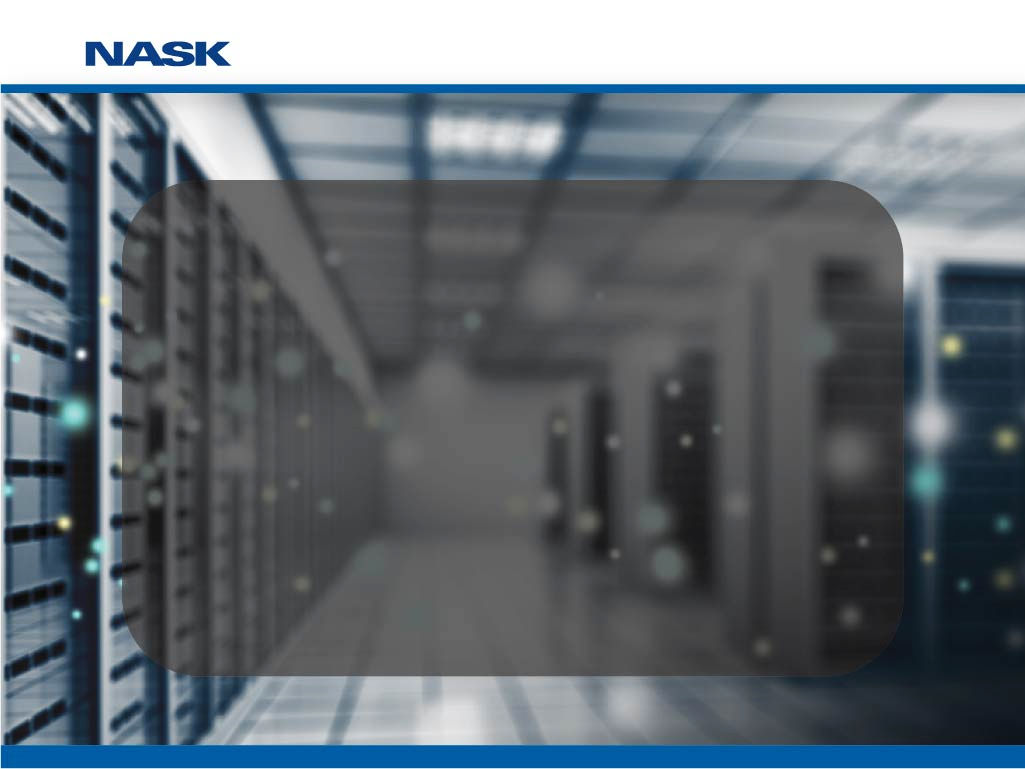 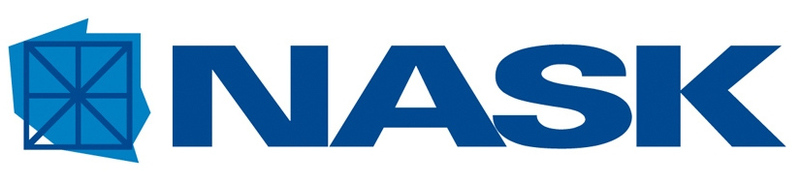 Uczniowie niechętnie komunikują się z nauczycielami za pomocą sieci.
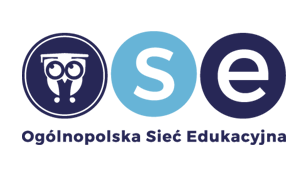 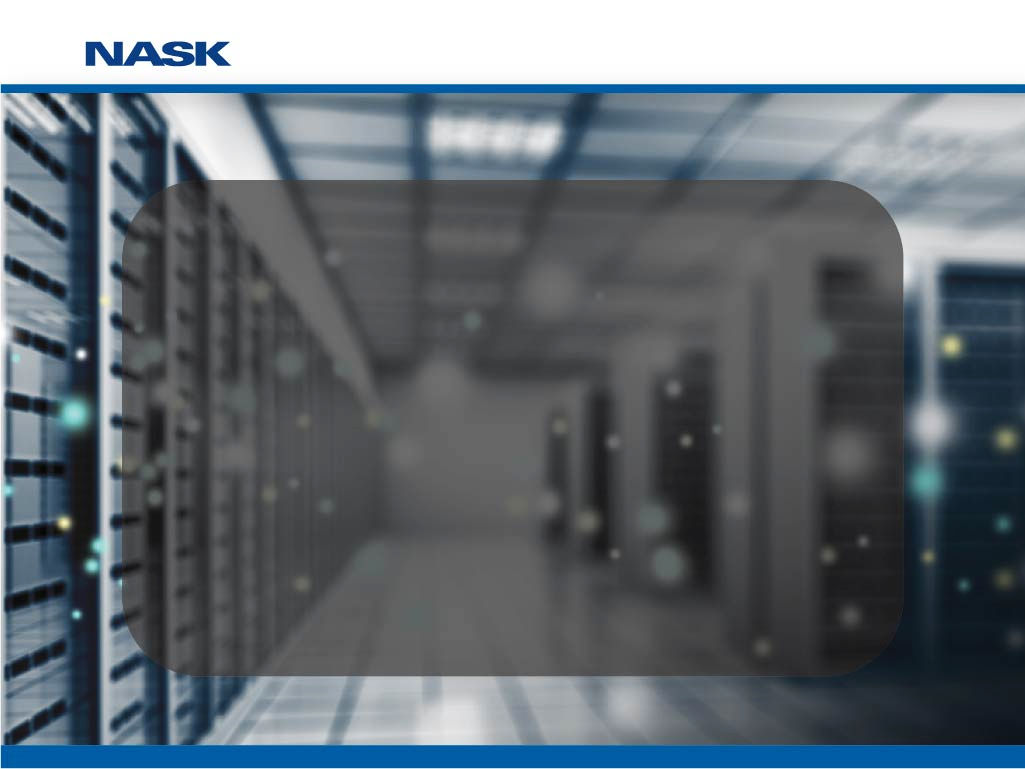 53,5% uczniów nigdy nie kontaktuje się z nauczycielami online.
33% uczniów robi to kilka razy w roku.
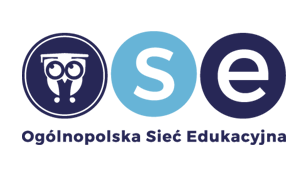 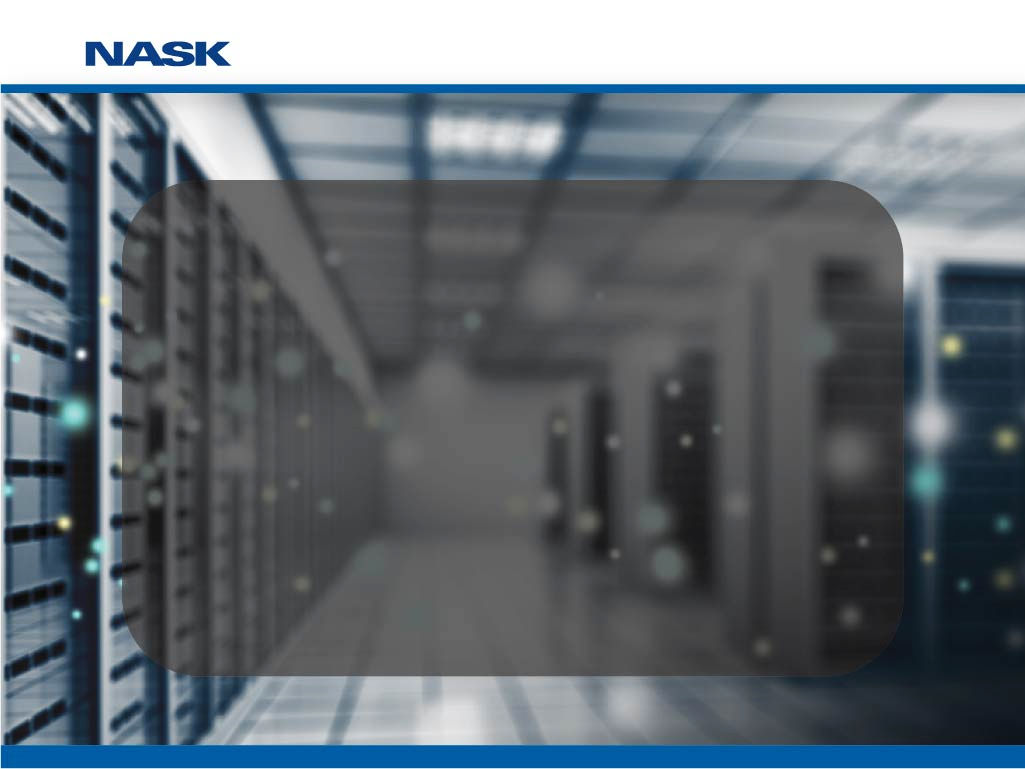 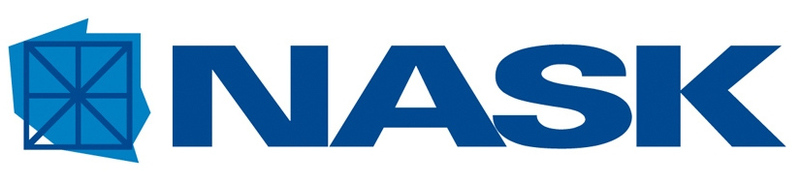 Internet jest gościem na lekcjach szkolnych.
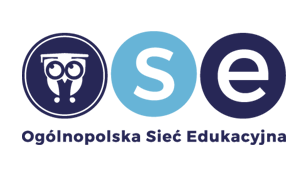 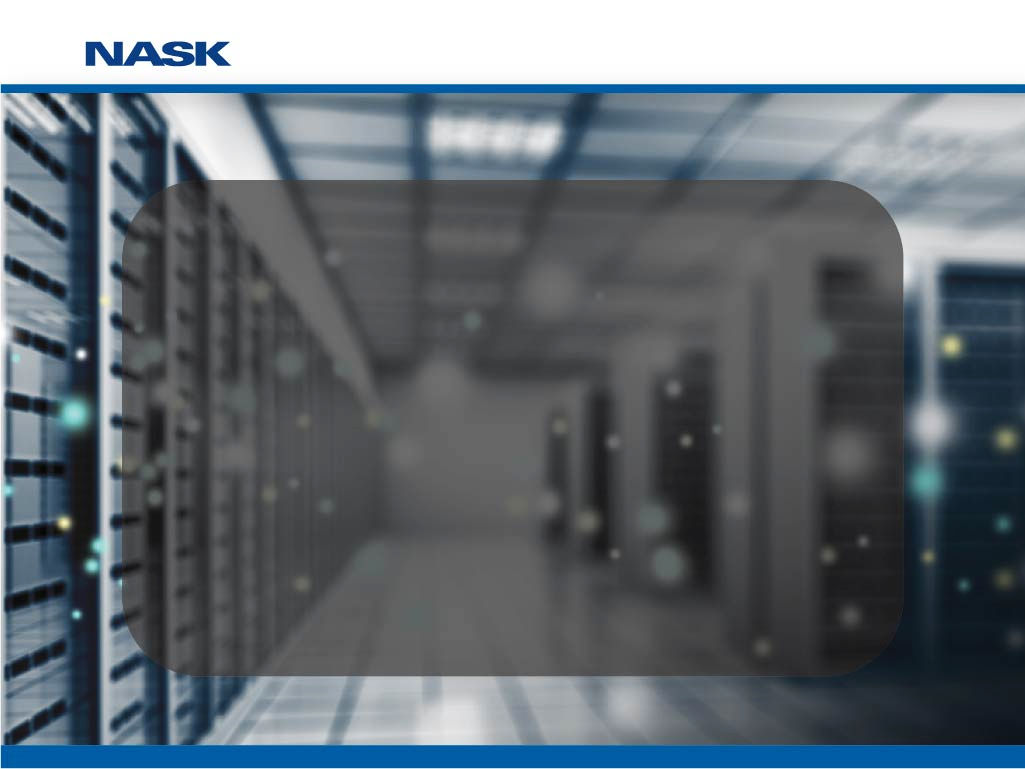 Historia czy matematyka?
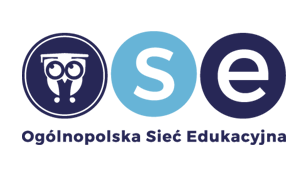 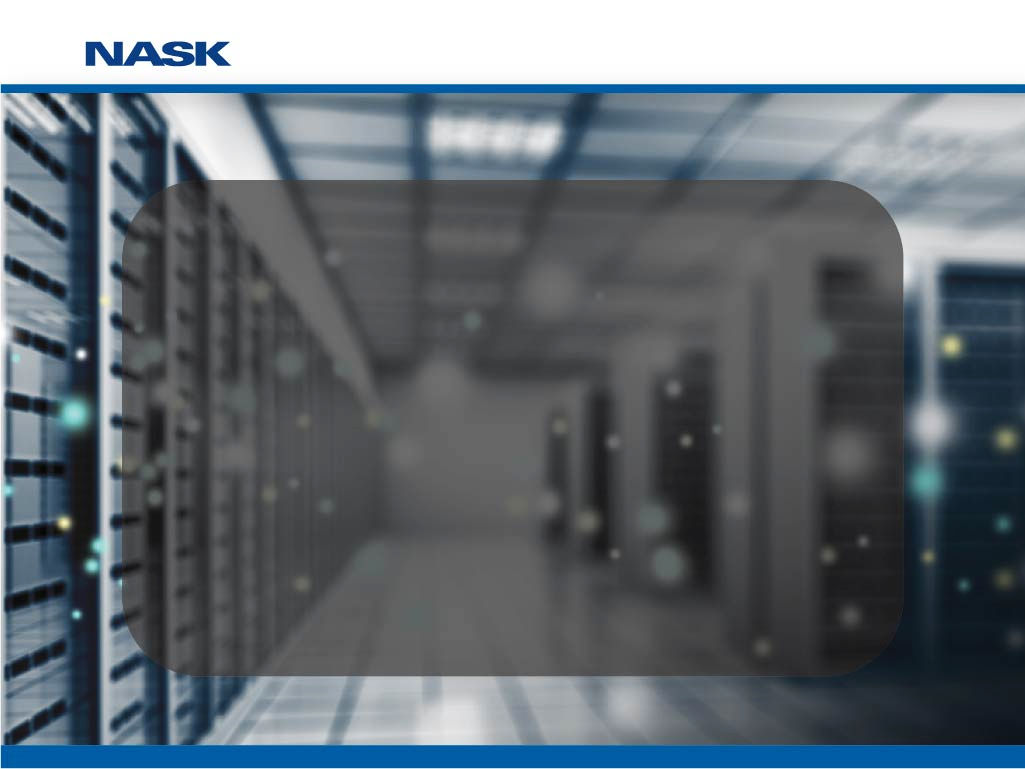 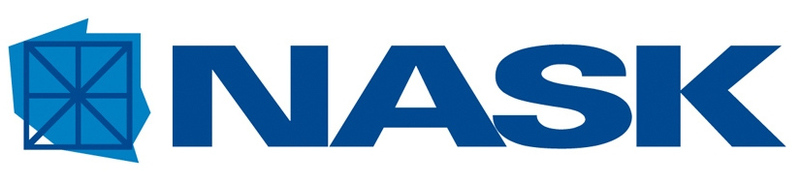 Internet jest obecny na lekcjach przedmiotów humanistycznych.
W mniejszym wymiarze – dla przedmiotów ścisłych i przyrodniczych.
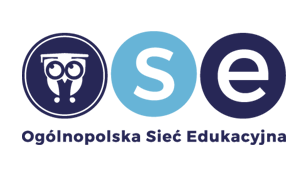 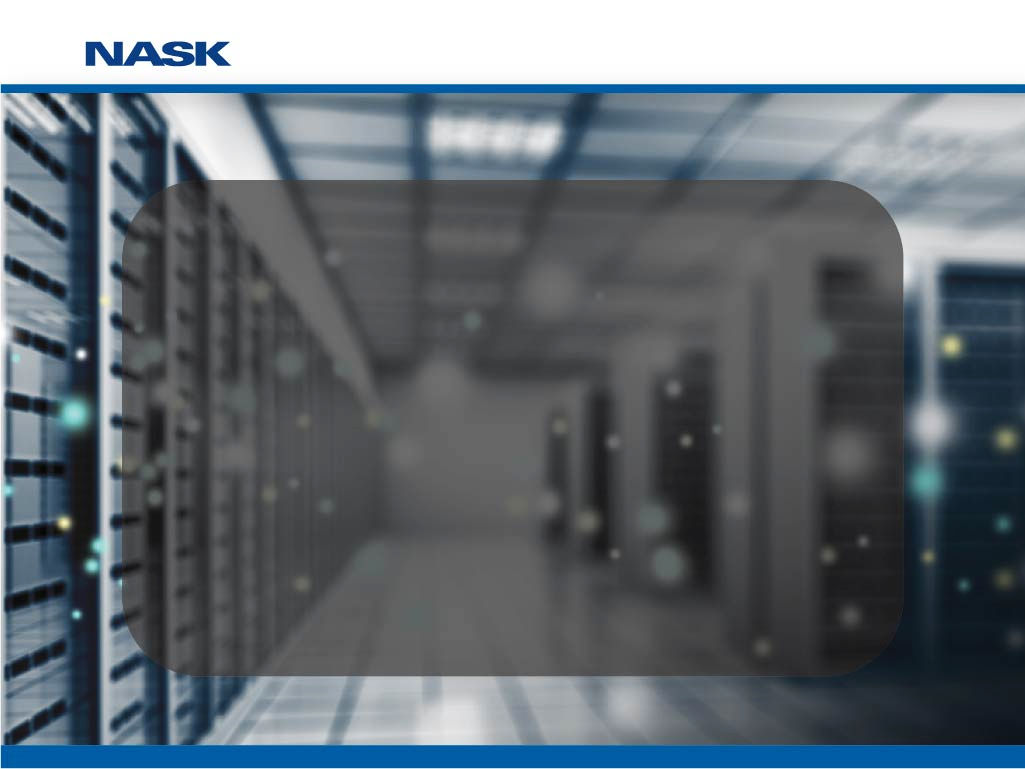 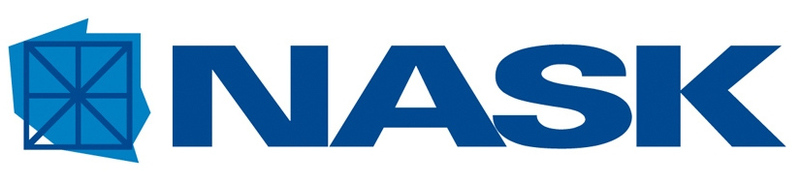 81,9% uczniów jest stale online.
0,7% nie korzysta z sieci.
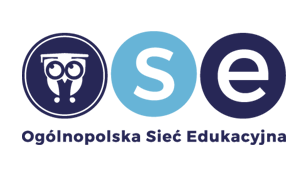 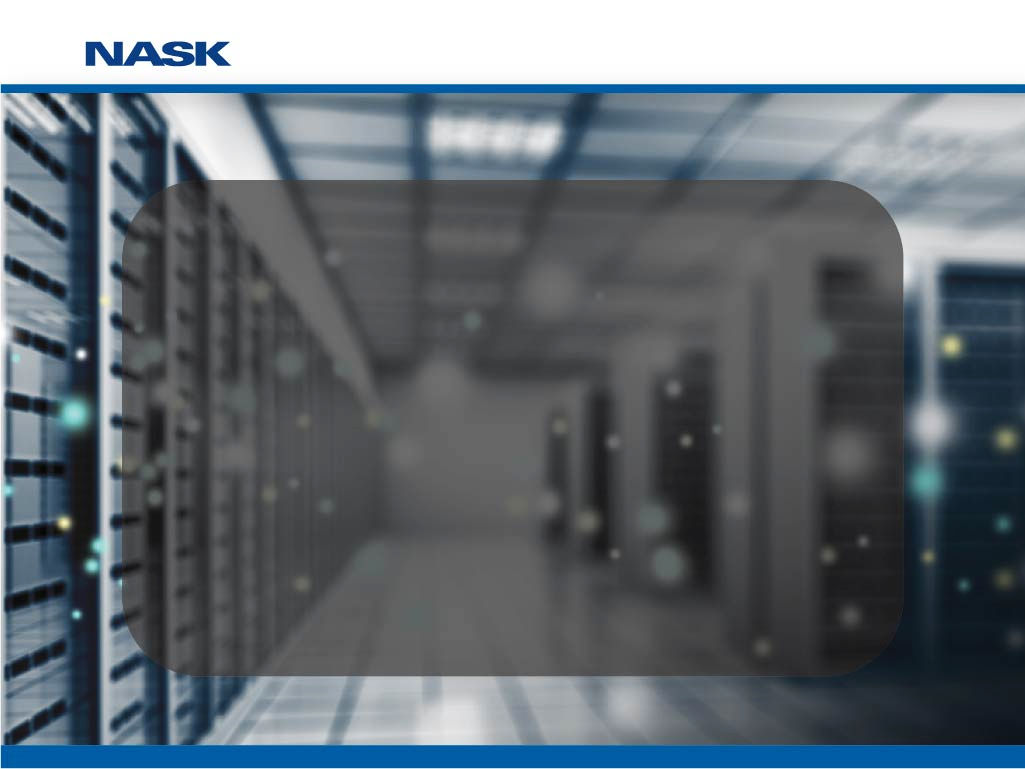 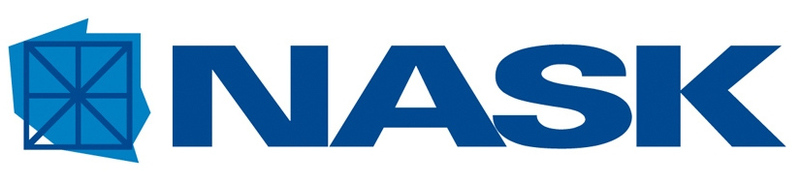 Ogólnopolska Sieć Edukacyjna to:
Bezpieczny, szerokopasmowy internet dla szkół
Zajęcia online wspierające rozwój kompetencji cyfrowych i bezpiecznych zachowań w sieci